MANY 110 EV
FEATURES
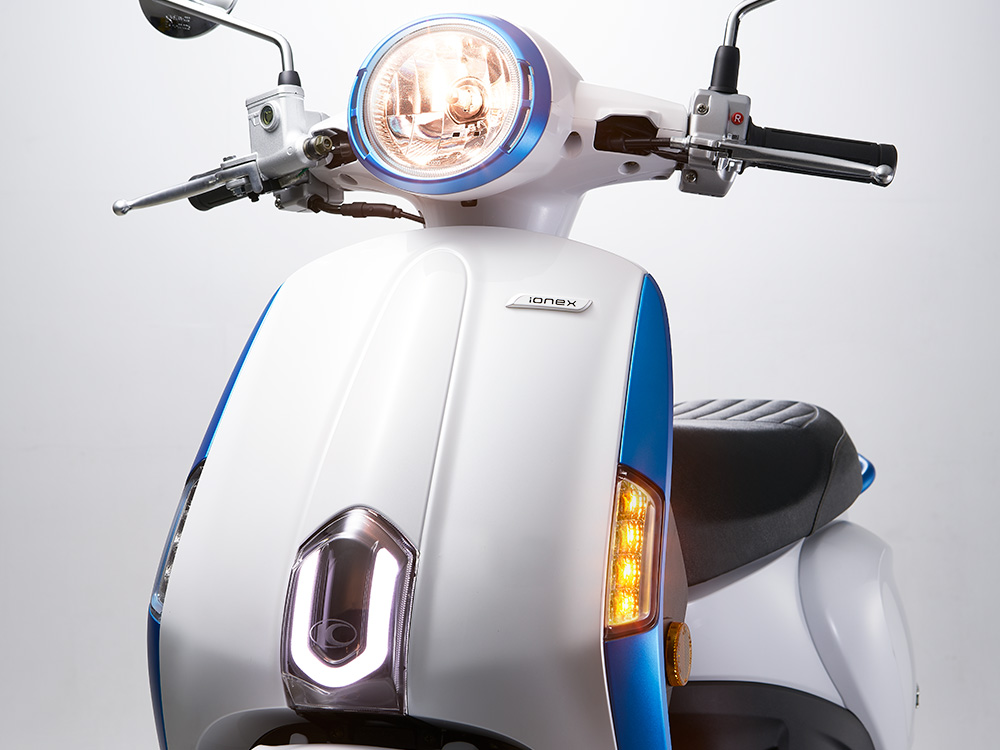 Retro Round Headlights
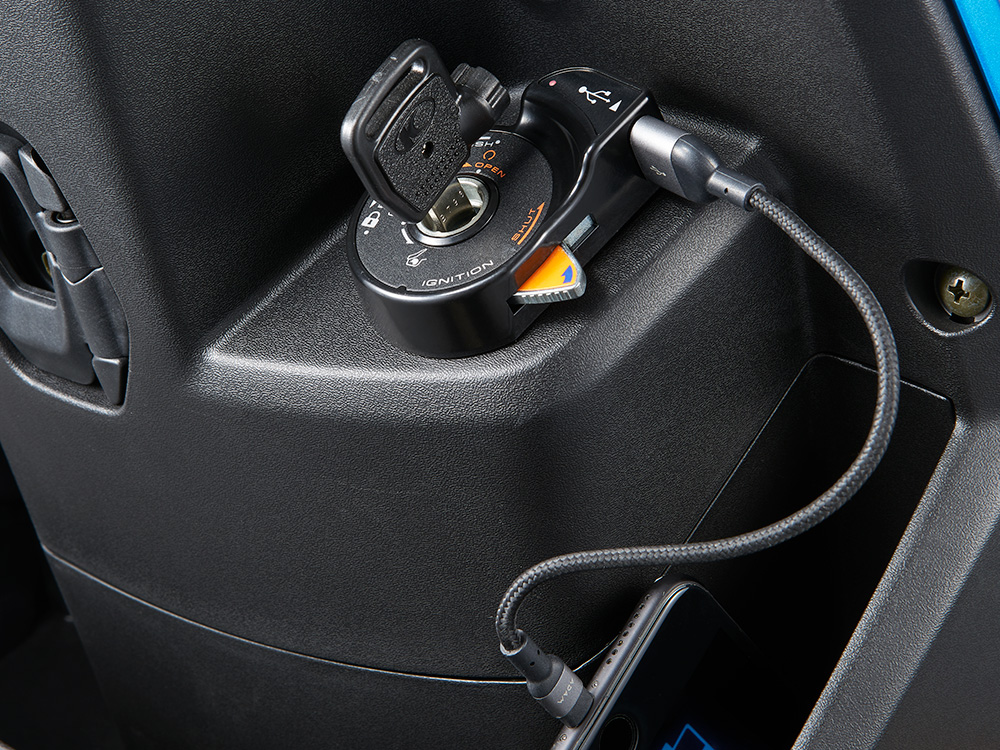 New USB
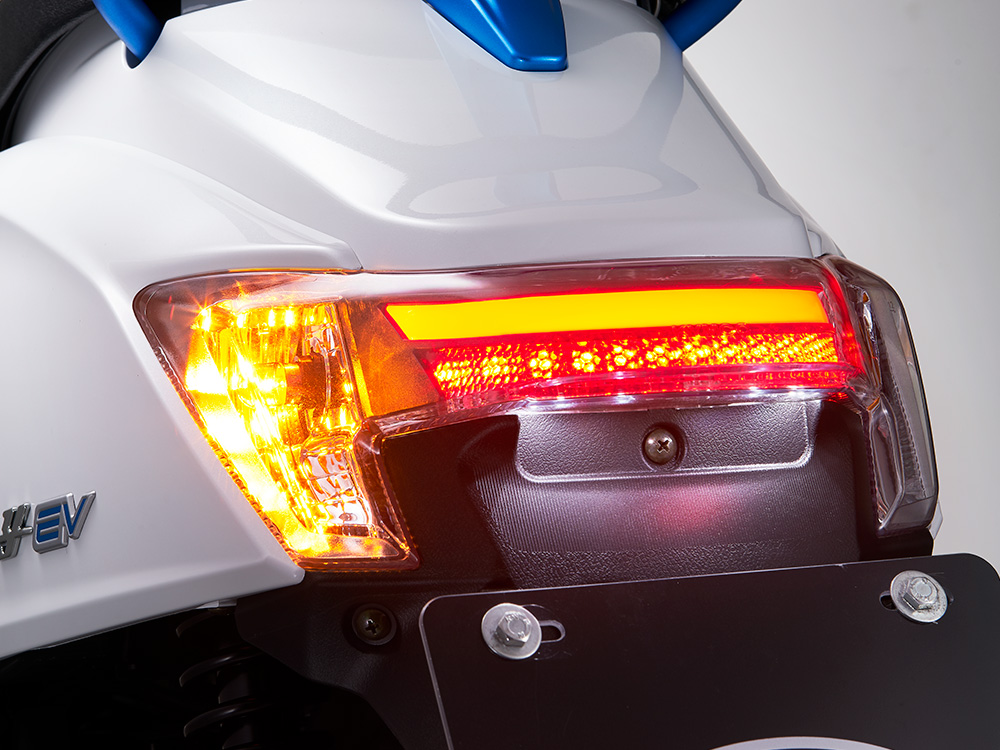 LED light guide bar bright rear light
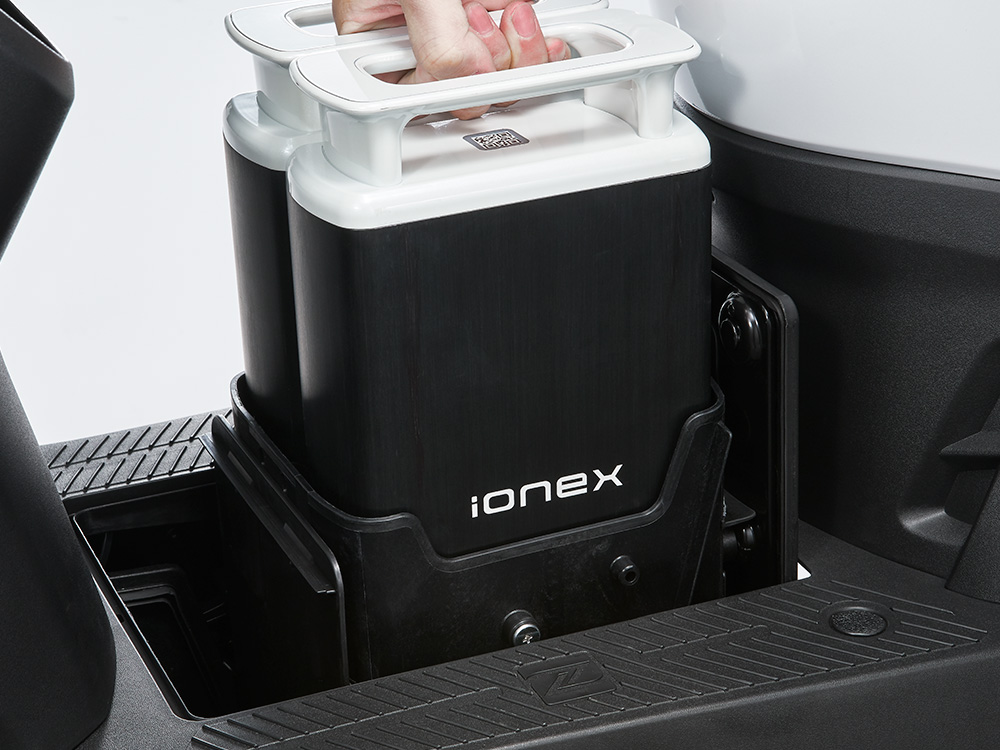 Ionex smart battery extraction (high-profile cool)
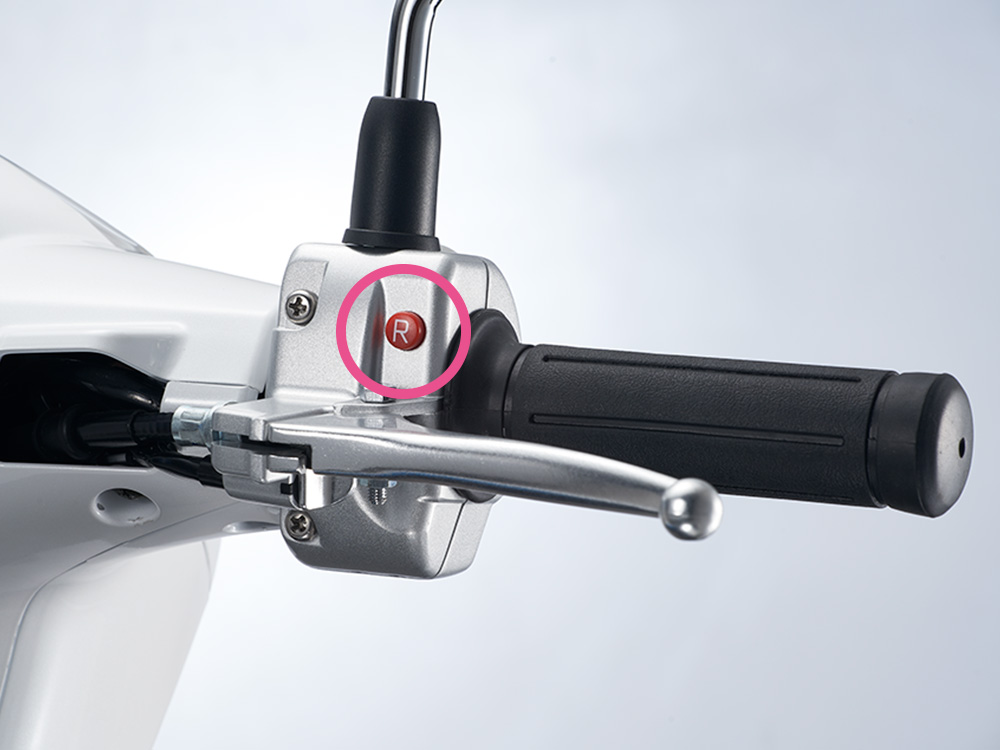 Intimate design and effortless reversing function
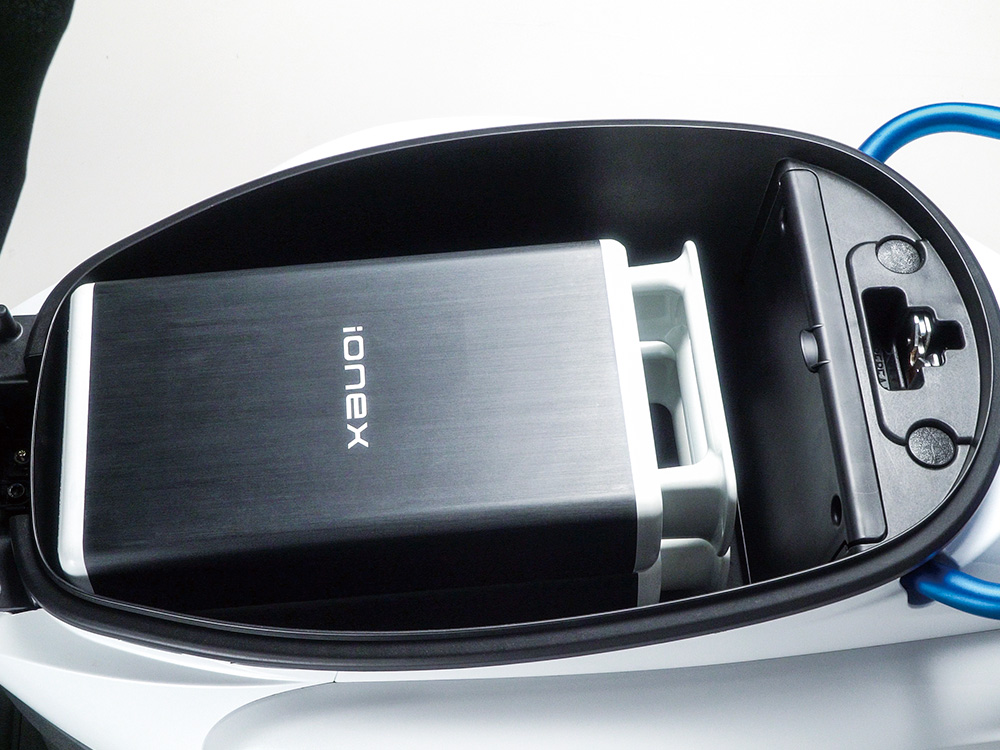 Functional Equipment
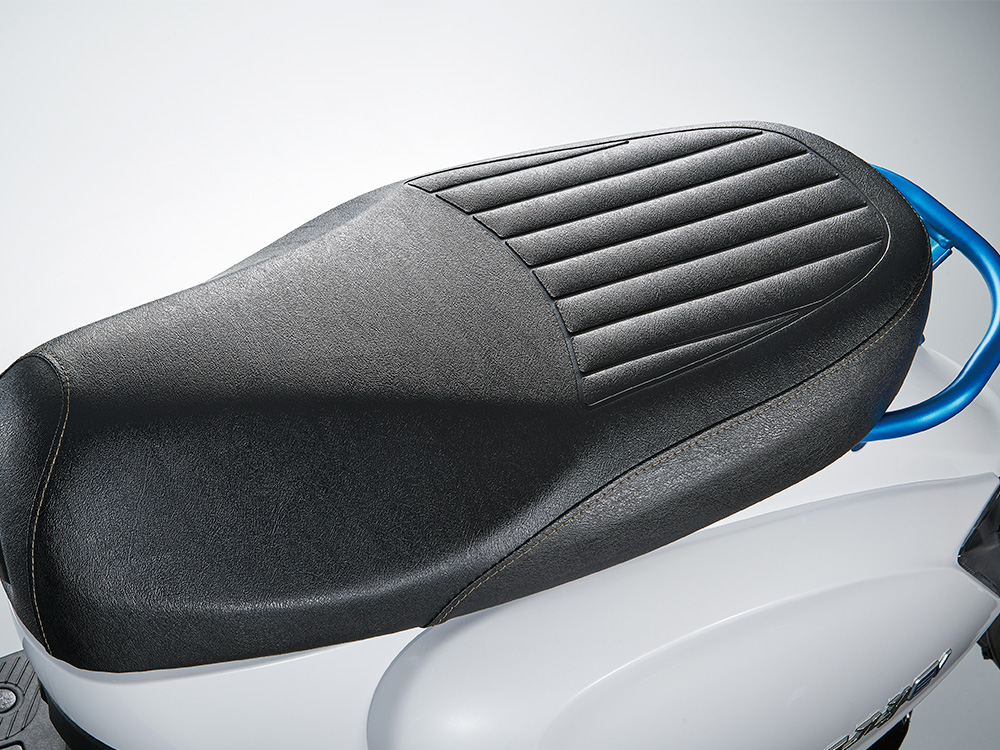 Ergonomic Cushion